计算机网络技术
王宇新
大连理工大学
第六章 网络层与IP协议

第二节     IPv4地址的概念与分类
一、IPv4地址的基本概念
连接到每个局域网的计算机都有一个MAC地址，即物理地址；物理地址是数据链路层地址，用来标识接入局域网的一台主机；
IP地址是网络层的地址，主要用于路由器寻址，通过软件设置，因此也称为逻辑地址。
[Speaker Notes: 大型的互连网络中需要一个全局的地址系统，能够给每一台主机或路由器的网络连接分配一个全局惟一的地址；
例如，Ethernet的MAC地址的长度为48位，在网卡出厂时就被固化在网卡的EPROM中；]
IP地址
TCP/IP协议的网络层使用的地址标识符叫做IP地址；是一个32位的二进制地址；
网络中的每一个主机或路由器至少有一个IP地址；
在Internet中不允许有两个设备具有同样的IP地址；
如果一台主机或路由器连接到两个或多个物理网络，那么它可以拥有两个或多个IP地址。
主机2
主机1
主机3
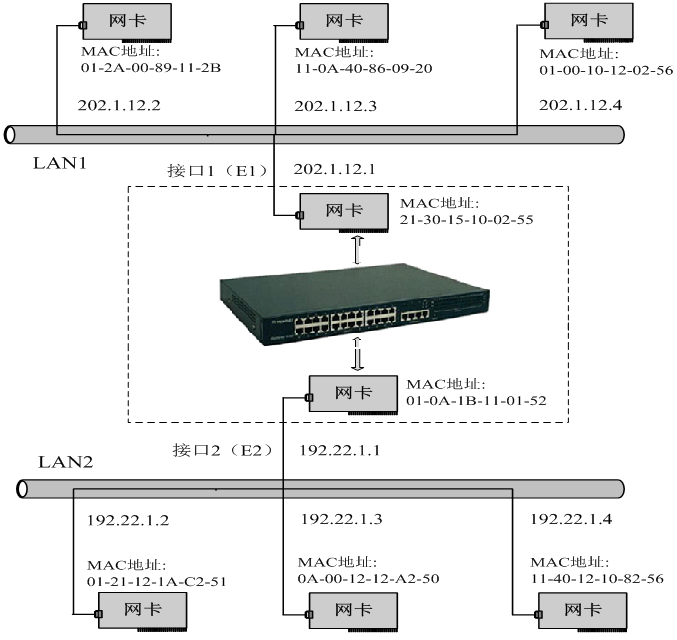 网络接口与IP地址的关系
路由器
主机5
主机4
主机6
[Speaker Notes: 路由器连接到两个物理网络，它有两个网络接口卡，拥有两个IP地址]
IP地址结构
IP地址采用分层结构；
IP地址是由网络号（net ID）与主机号（host ID）两部分组成的；
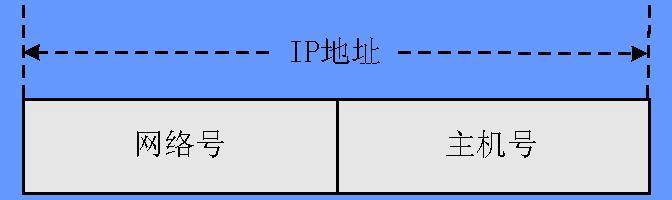 IP 地址 ::= { <网络号>, <主机号>}
::= 代表“定义为”
0
A 类
地址
net-id
8 位
host-id
24 位
host-id
8 位
三种标准分类IP地址的结构
1
0
B 类
地址
net-id
16 bit
host-id
16 位
C 类
地址
1
1
0
net-id
24 位
[Speaker Notes: 代表了不同的网络数量和主机数量。]
IP地址的点分十进制的表示方法
机器中存放的 IP 地址
是 32 位 二进制代码
10000000000010110000001100011111
每隔 8 位插入一个
空格，提高可读性
10000000 00001011 00000011 00011111
128               11                3             31
将每 8 位二进制数
转换为十进制数
采用点分十进制记法
则进一步提高可读性
128.11.3.31
[Speaker Notes: IPv4的IP地址标识方法，每一组数字都是十进制，组与组之间用".（点）"分隔，因此称为“点分十进制” .
以四段三位十进制数表示，并用“.”（圆点）分隔。但每段三位的十进制数实际上是0至255之间的整数
32bit按8bit一组，划分为4组。]
IP地址的二进制表示
用点分十进制表示   用二进制表示
129.8.16.25       	 10000001 00001000 00010000 00011001
10.2.0.52         	 00001010 00000010 00000000 00110100
126.0.0.0         	 01111110 00000000 00000000 00000000
192.255.255.255   11000000 11111111 11111111 11111111
二、标准IP地址的分类
0
A 类
地址
net-id
8 位
host-id
24 位
A类地址
网络号的第1位固定为0，可分配长度为7位，网络号有128 (27=128) 个，net ID不同；
net ID=10的10.0.0.0～10.255.255.255用于专用地址；
主机号为全0和全1的两个地址保留。每个A类网络可以分配的主机号host ID有224-2 =16777214个；
A类地址覆盖范围为：1.0.0.0-127.255.255.255。
[Speaker Notes: 1千6百万。网络数少，主机数多。用于大型网络。]
1
0
B 类
地址
net-id
16 bit
host-id
16 位
B类地址

B类地址的网络号前两位固定为10，可分配长度为14位，网络号有  214=16384个；
主机号为全0和全1的两个地址保留； 因此每个B类网络可以有216-2=65534个主机号；
B类地址覆盖范围为：128.0.0.0～191.255.255.255。
C 类
地址
1
1
0
net-id
24 位
host-id
8 位
C类地址
C类地址的网络号前三位固定为110，可分配长度长度为21位，允许有221=2097152个网络；
主机号为全0和全1的两个地址保留，一个C类IP地址允许分配的主机号为28-2=254个；
C类地址覆盖范围为：192.0.0.0-223.255.255.255。
[Speaker Notes: 2百多万个网络。]
D类IP地址
D类IP地址地址覆盖范围为：
    224.0.0.0～239.255.255.255
D类IP地址用于其他特殊的用途，如多播地址。
D 类
地址
1 1 1 0
多播地址（28位）
E类IP地址
E类IP地址地址覆盖范围为：
    240.0.0.0～247.255.255.255
E类地址用于某些实验和将来使用。
E 类
地址
1 1 1 10
保 留 为 今 后 使 用
特殊的IP地址
直接广播地址
在A类、B类与C类IP地址中，主机号是全1的地址（如B类地址191.1.255.255）为直接广播地址；
它是用来使路由器将一个分组以广播方式发送给特定网络  （191.1.0.0）的所有主机。
受限广播地址
如果网络号与主机号的32位全1的IP地址（255.255.255.255）为受限广播地址；
它是用来将一个分组以广播方式发送给本物理网络中的所有主机。
“这个网络上的特定主机”地址
在A类、B类与C类IP地址中，网络号为全0的地址 （如0.0.0.25）为这个网络上的特定主机地址；
路由器接到这样分组的目的地址时，不会向外转发该分组，而是直接交付给本网络中的目的主机。

回送地址（lookback address）
A类IP地址中127.0.0.0是回送地址；
回送地址用于网络软件测试和本地进程间通信。
特殊的IP地址
专用IP地址
在A、B、C三类IP地址中各保留一部分地址作为专用IP地址，用于使用TCP/IP协议但不接入互联网的内部网络，或者需要向互联网发送需要将专用地址转换成公用IP地址的内部网络。
保留的专用地址：
[Speaker Notes: 私用]